Max speed of sail boats?
Thrust v friction
Forces on a boat
Key to making a boat go faster is to increase the thrust and reduce the drag
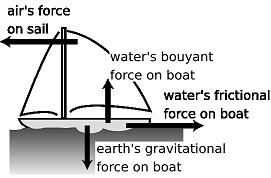 Displacement Hull Speed
Maximum Hull Speed
Maximum hull speed (in knots) = 1.34 x the square root of the waterline length (in feet)



- See more at: http://www.sailboat-cruising.com/hullspeed.html#sthash.3J8chSfn.dpuf
Fitted Dinghy
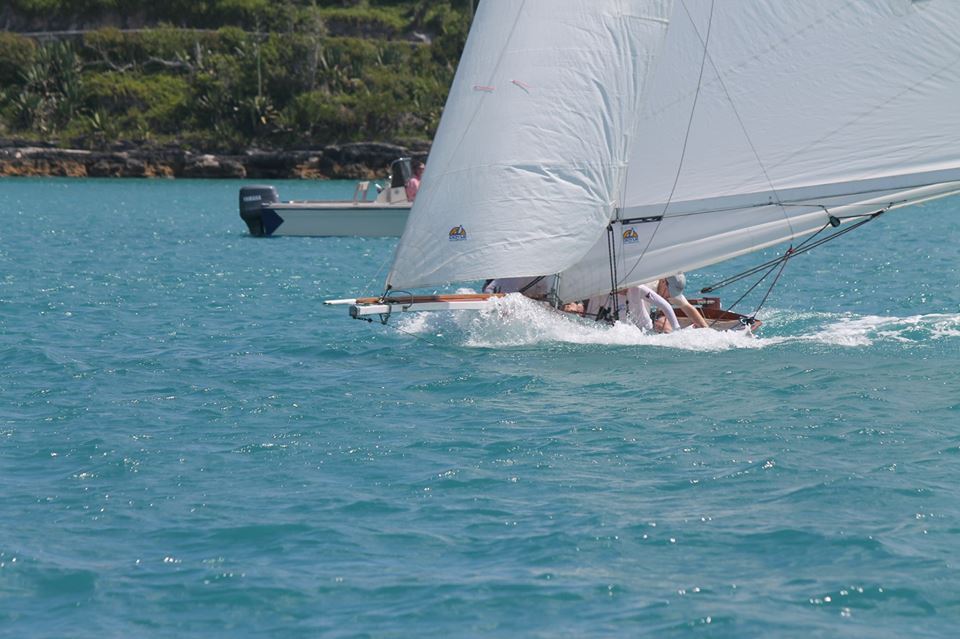 Upthrust = weight
Bow wave and wake
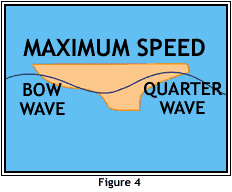 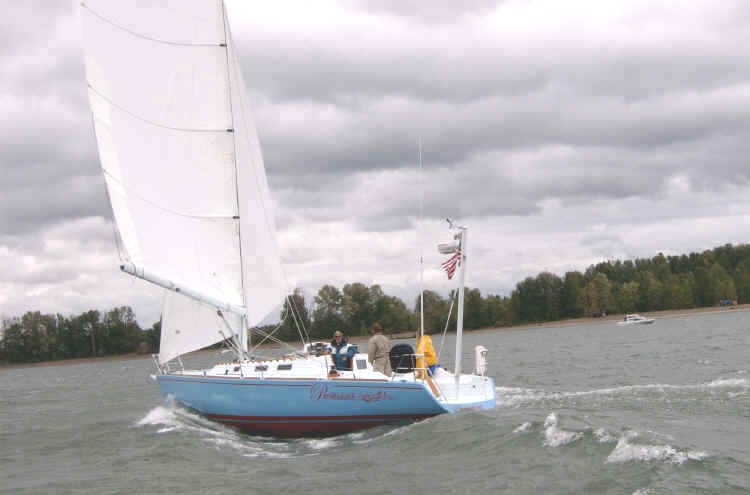 Rock and roll
Planing
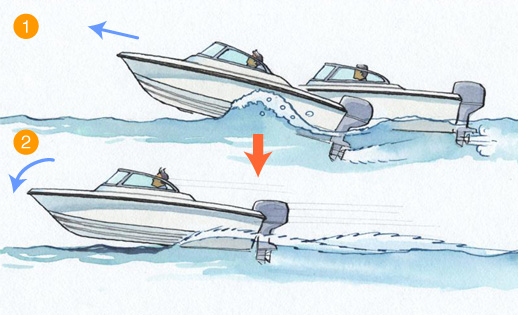 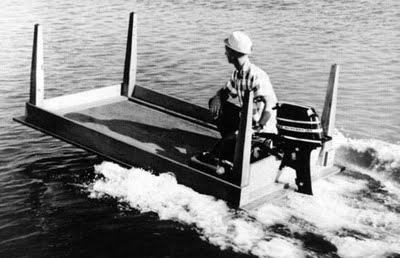 Upthrust + lift = weight
Thrust constant – drag isn’t!
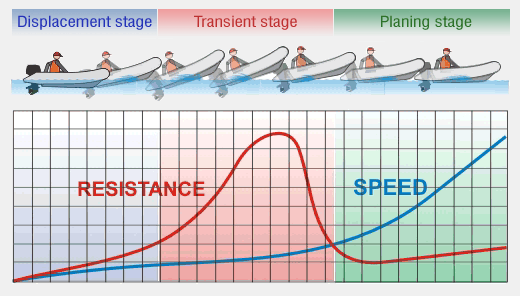 Sailboats can plane too!
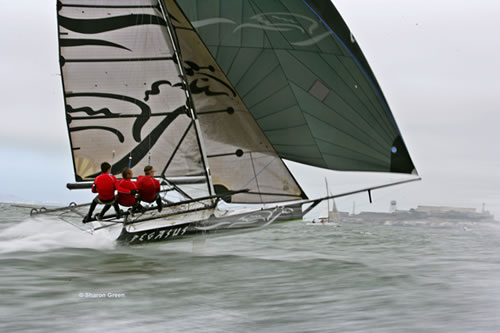 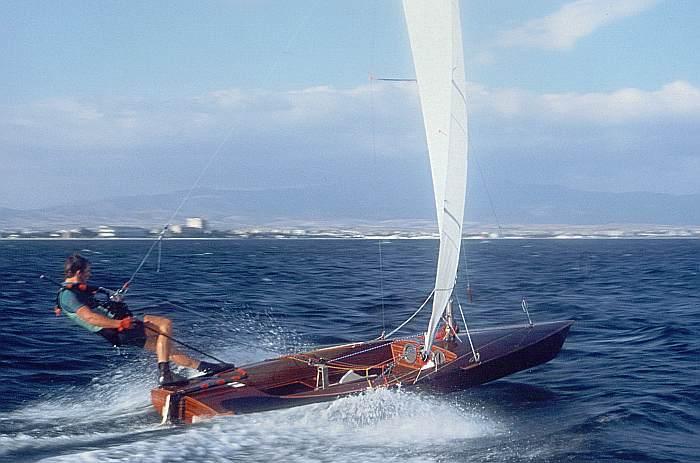 Hydrofoils
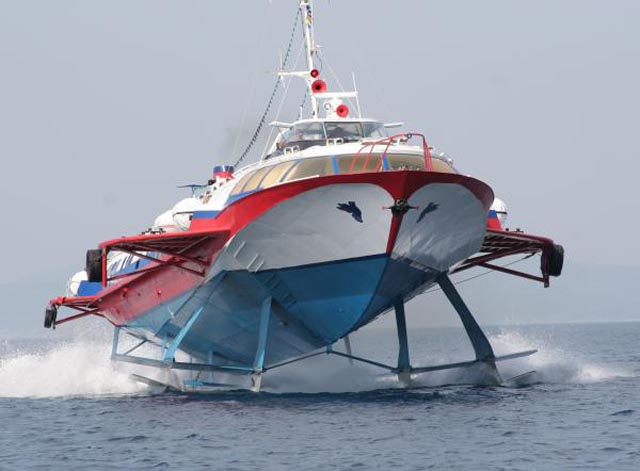 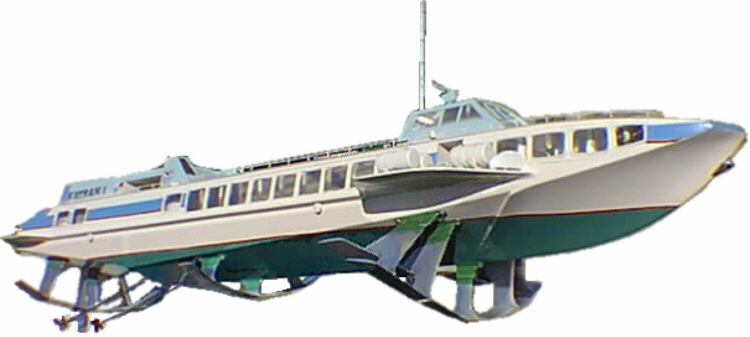 This boat has no hull!
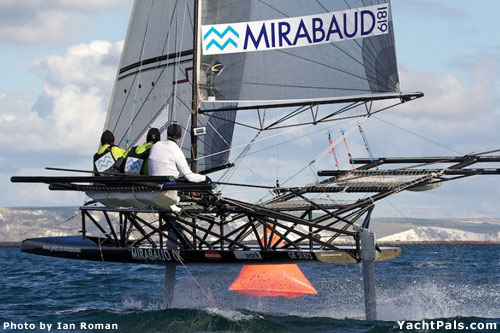 Lift from foils = weight
AC45 - Hydrofoiling
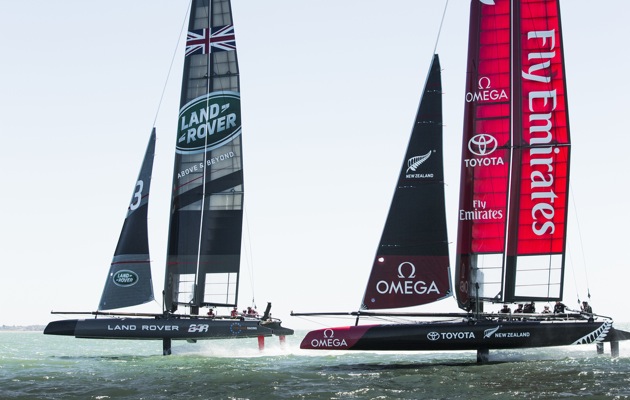